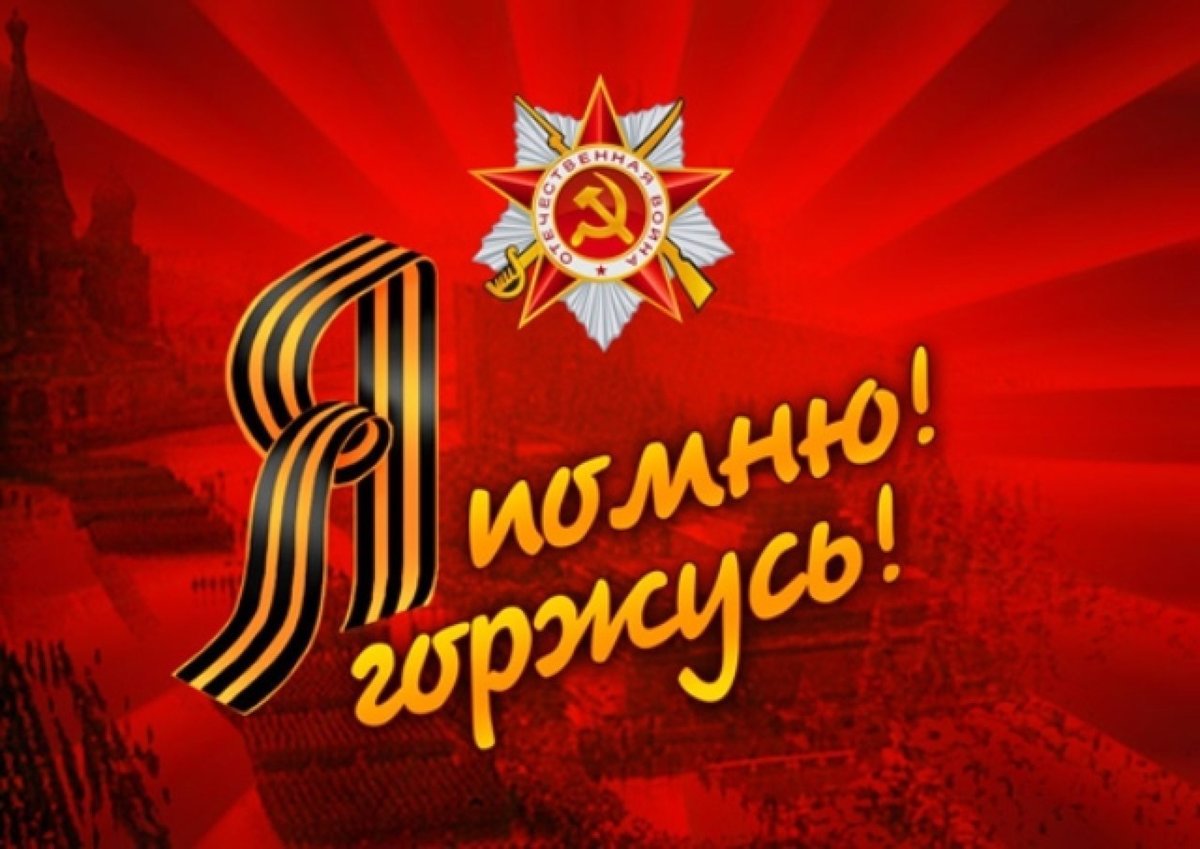 Средняя группа 1 «Ромашки» МКДОУ детский сад №52 пгт Дружинино
Воспитатель: Пономарева Е.И.
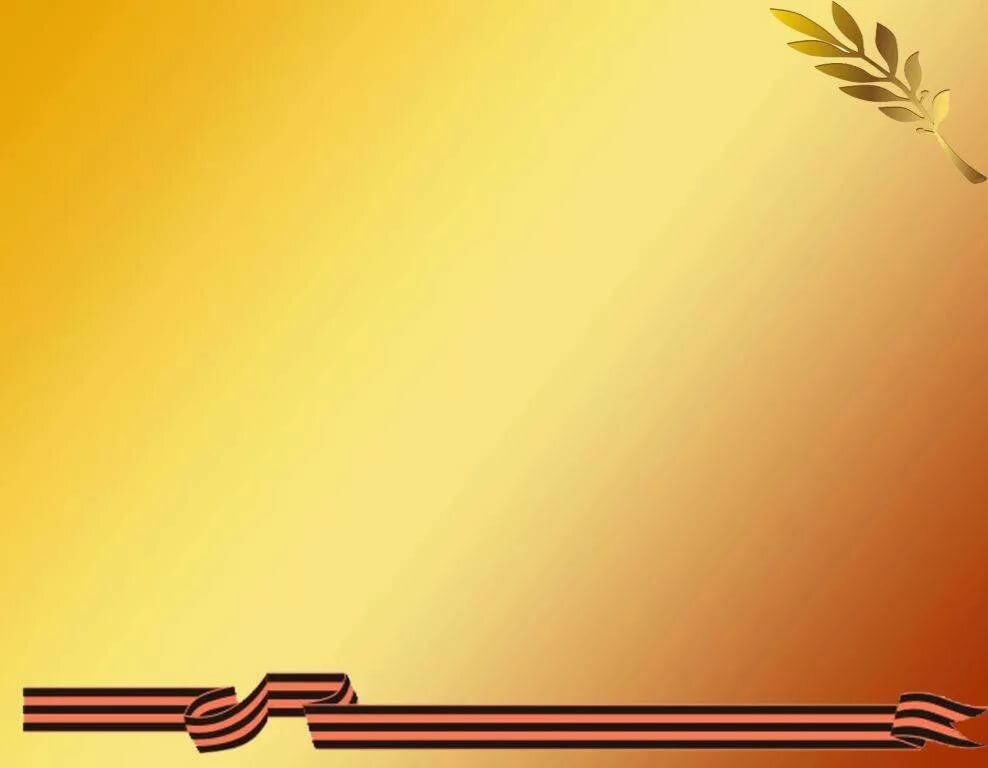 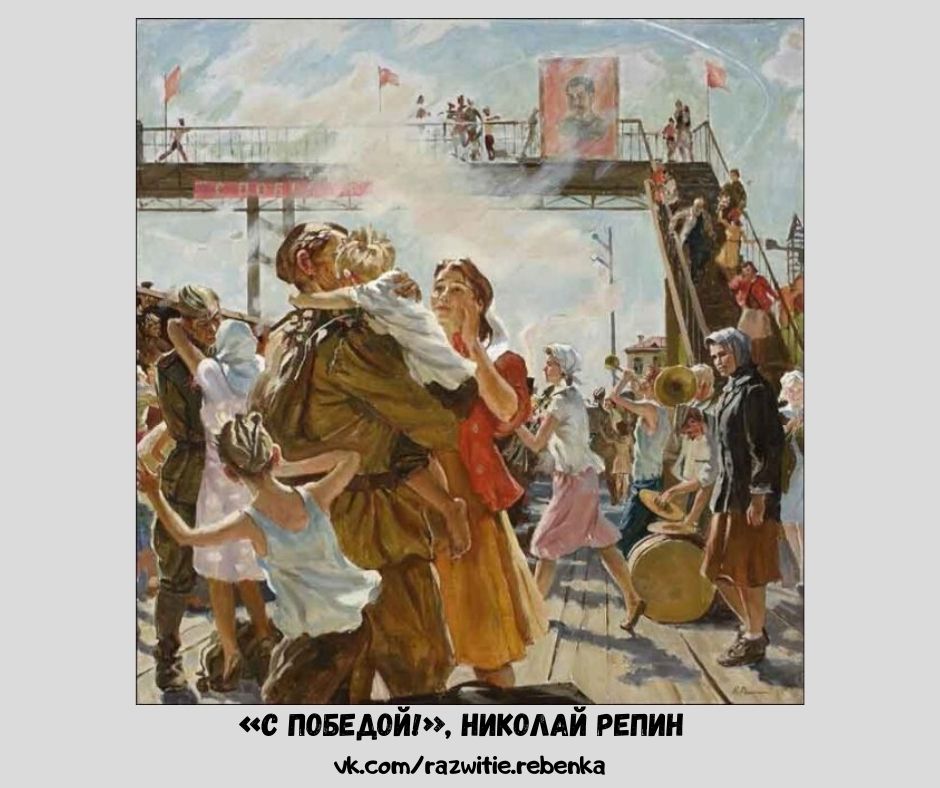 Ещё тогда нас не было на свете,Когда гремел салют из края в край.Солдаты, подарили вы планетеВеликий Май, победный Май!Ещё тогда нас не было на свете,Когда в военной буре огневой,Судьбу решая будущих столетий,Вы бой вели, священный бой!Ещё тогда нас не было на свете,Когда с Победой вы домой пришли.Солдаты Мая, слава вам навекиОт всей земли, от всей земли!Благодарим, солдаты, васЗа жизнь, за детство и весну,За тишину,За мирный дом,За мир, в котором мы живём!
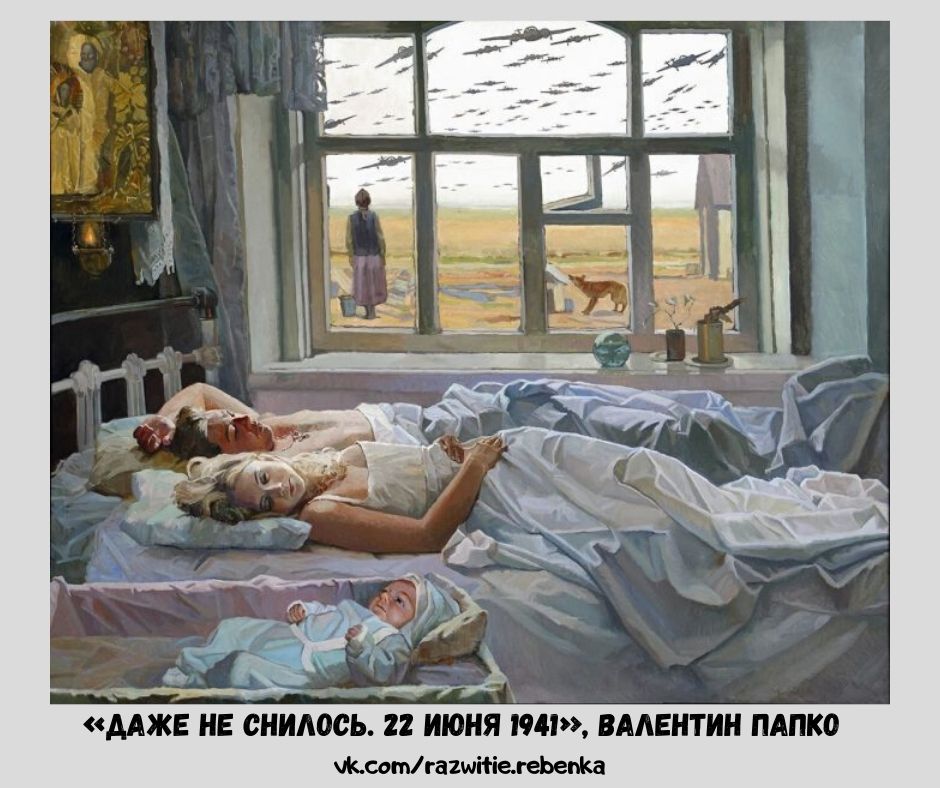 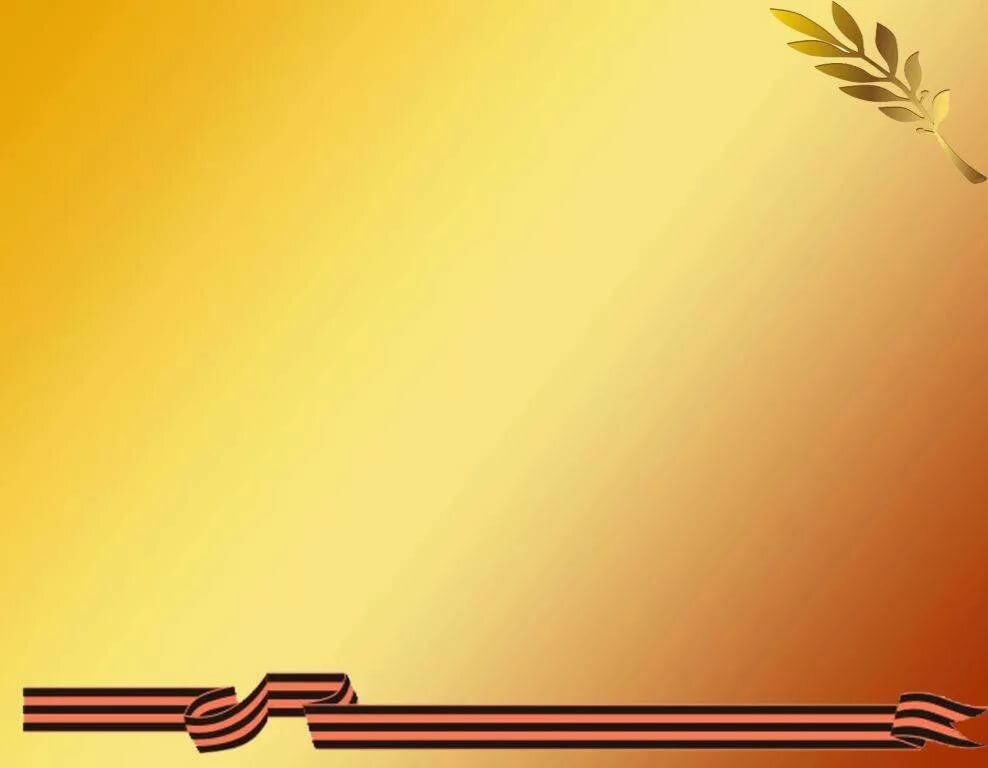 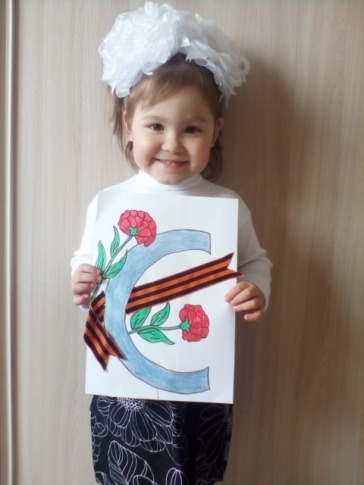 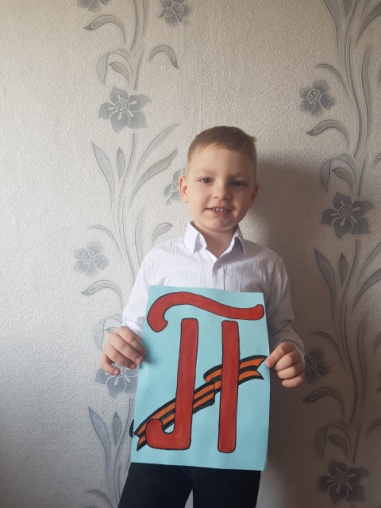 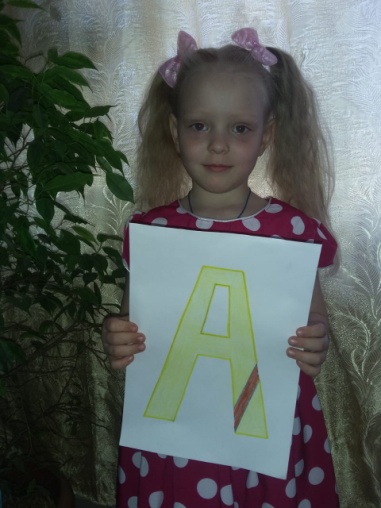 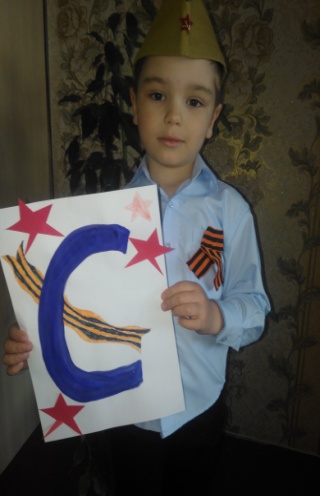 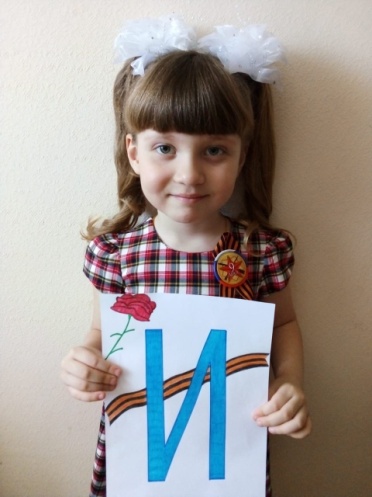 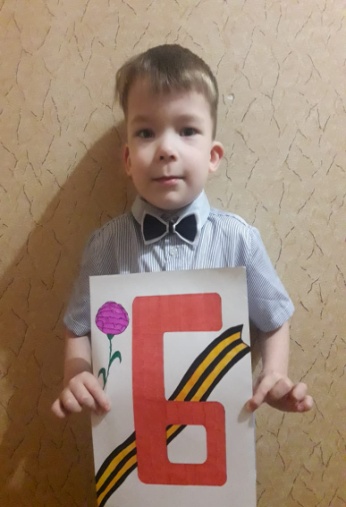 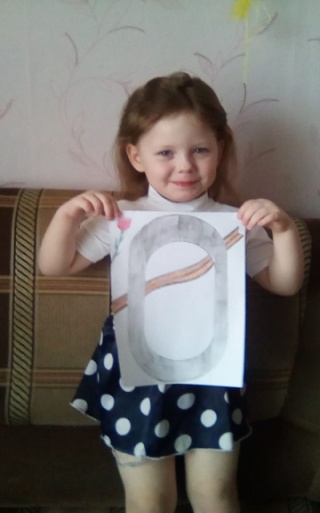 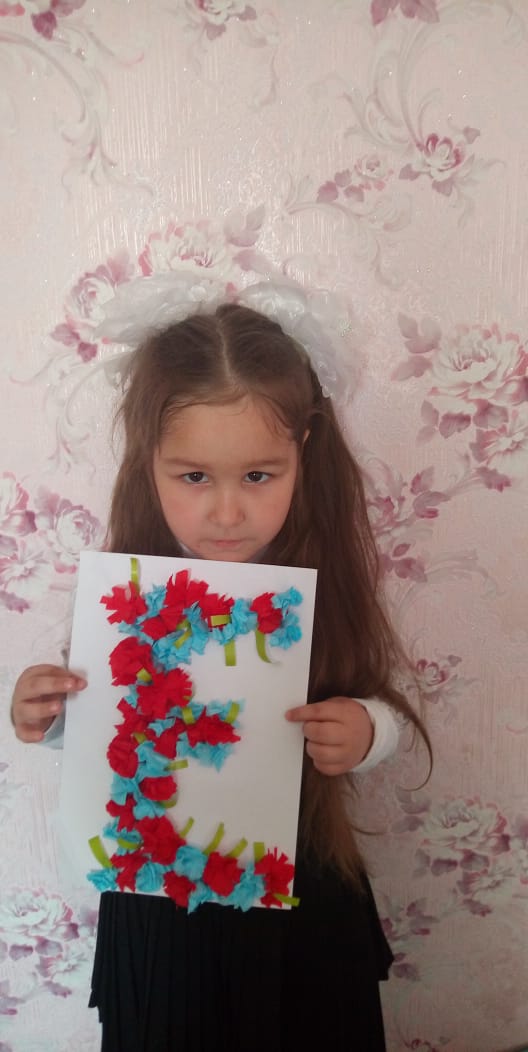 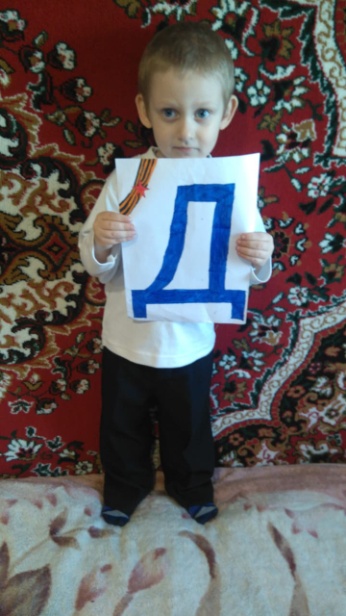 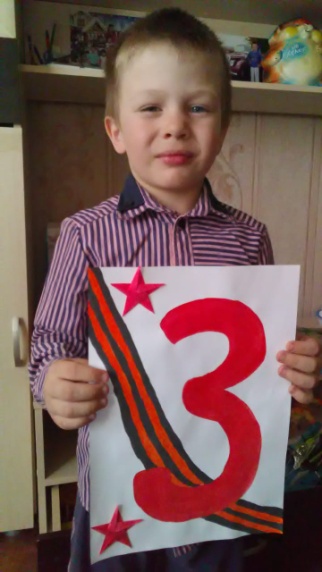 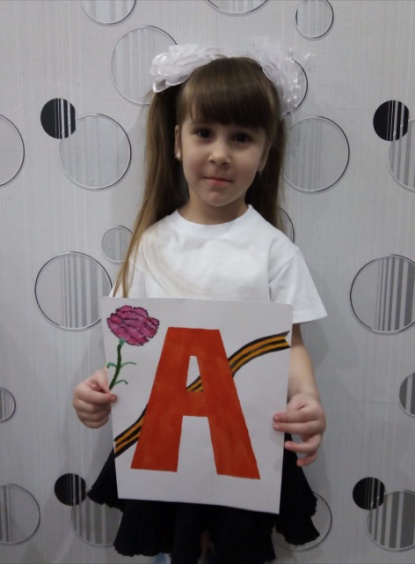 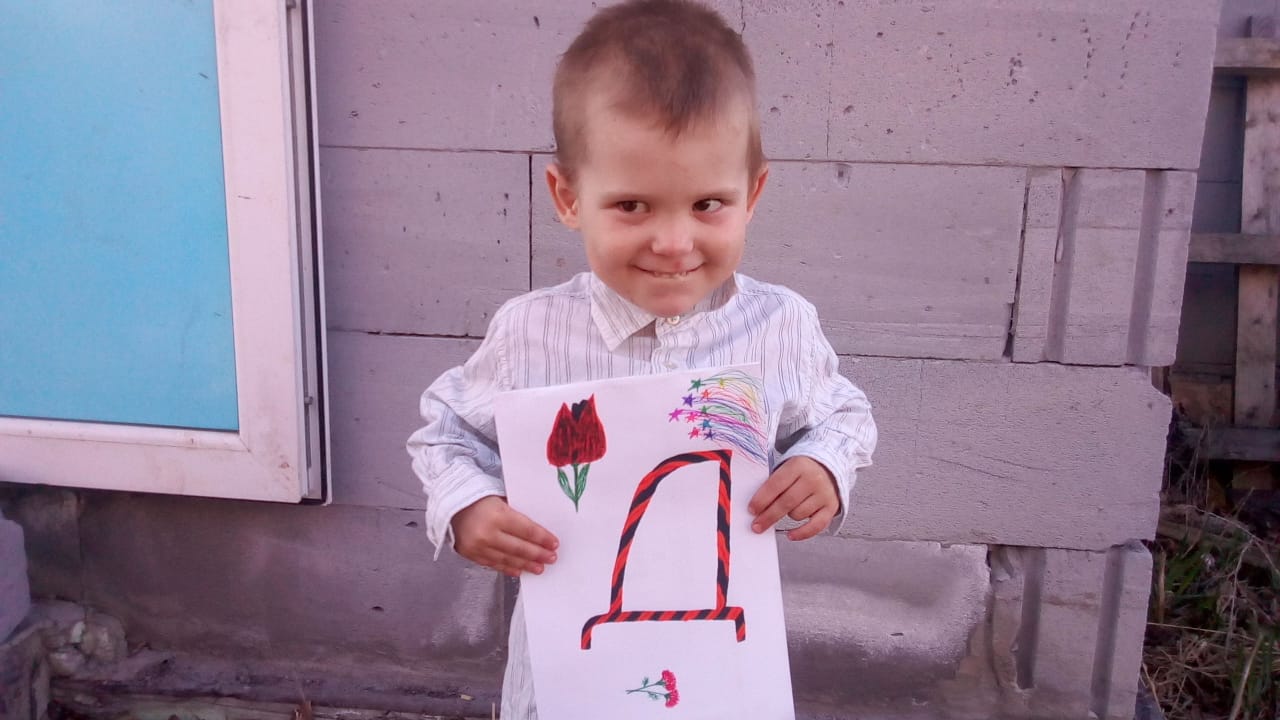 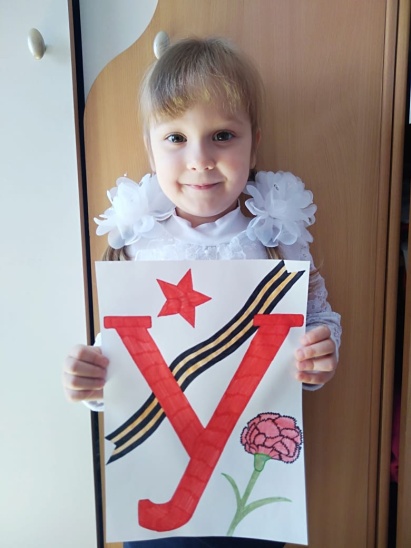 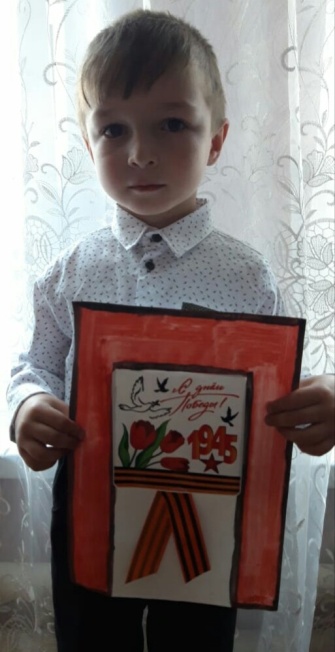 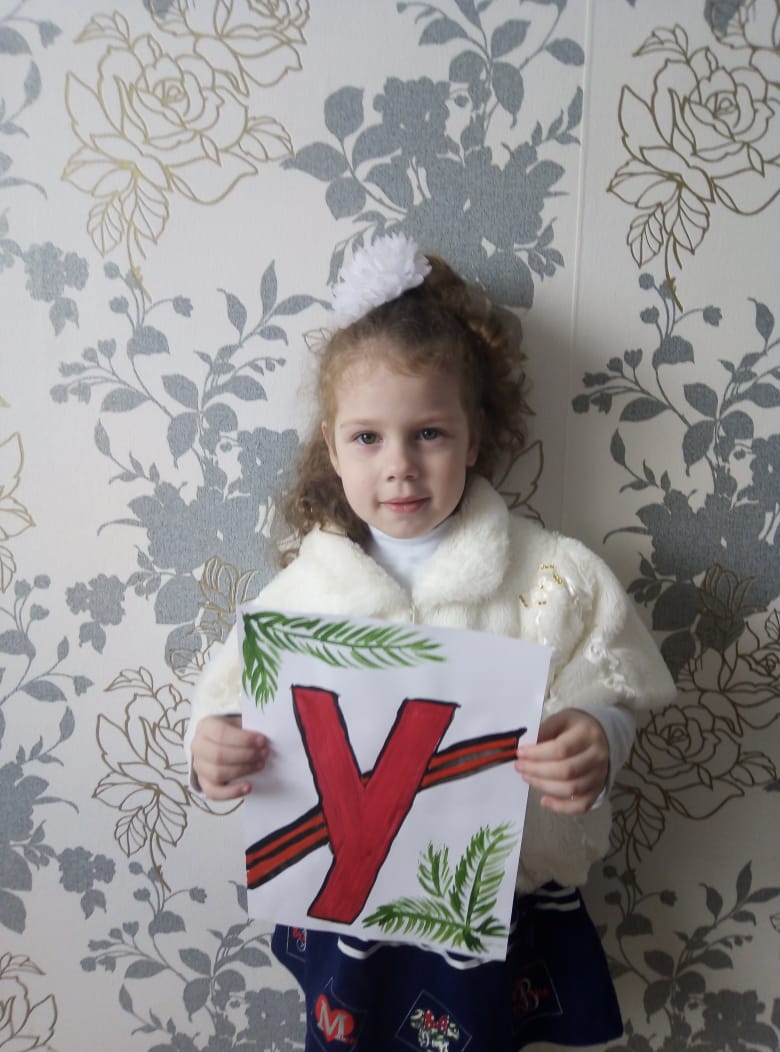 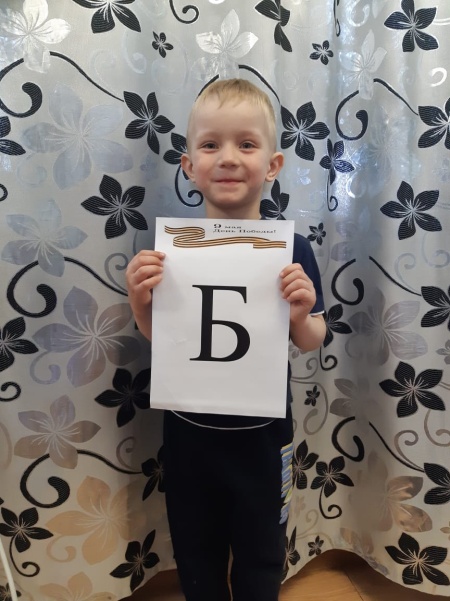 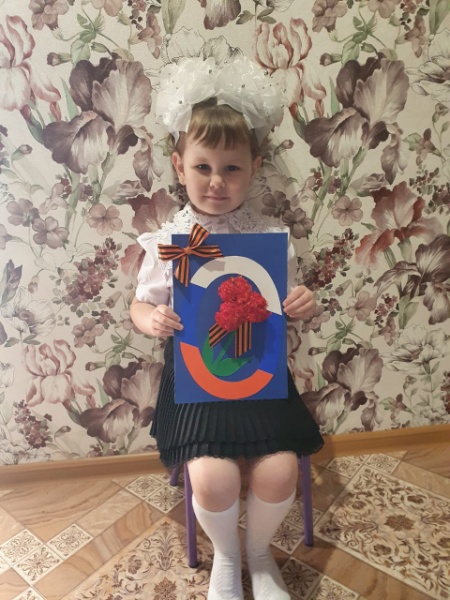 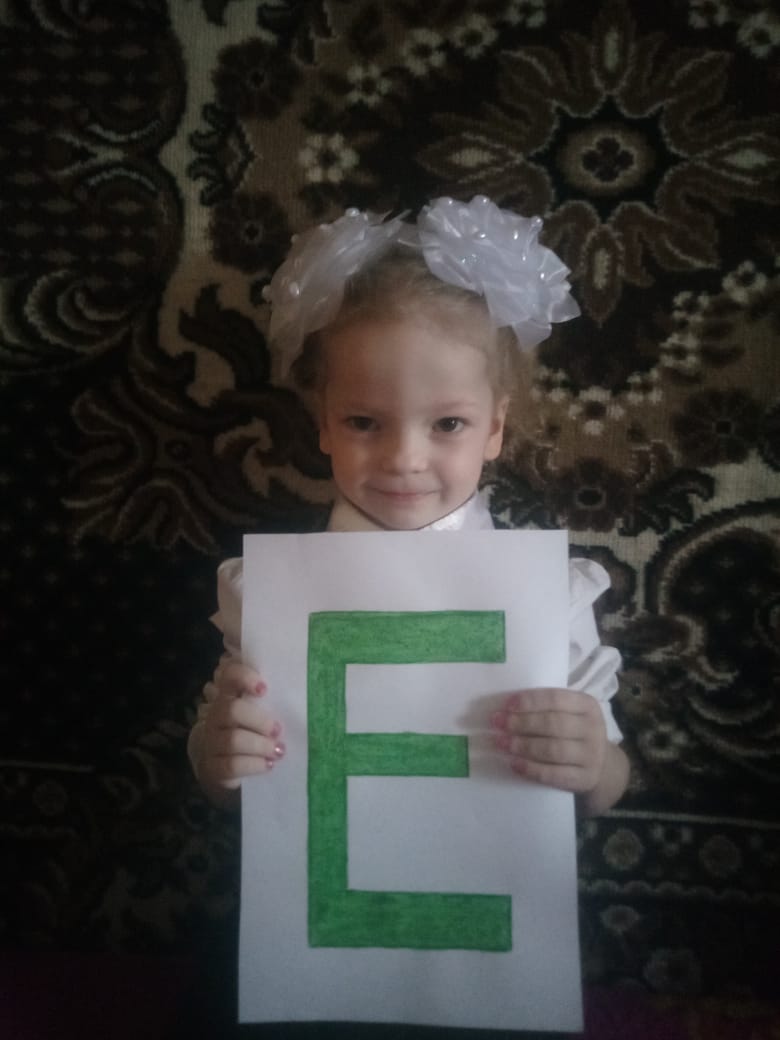 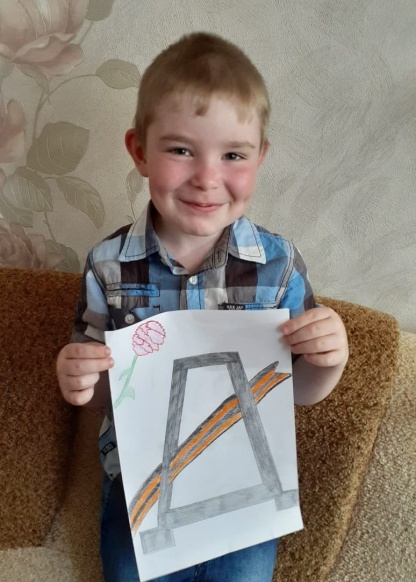 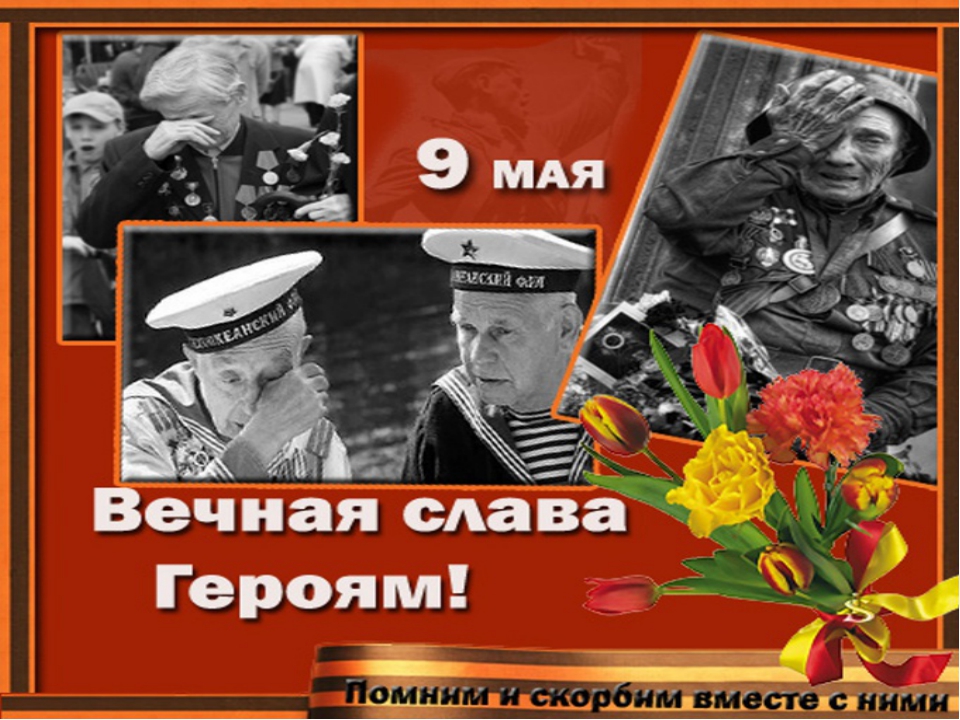 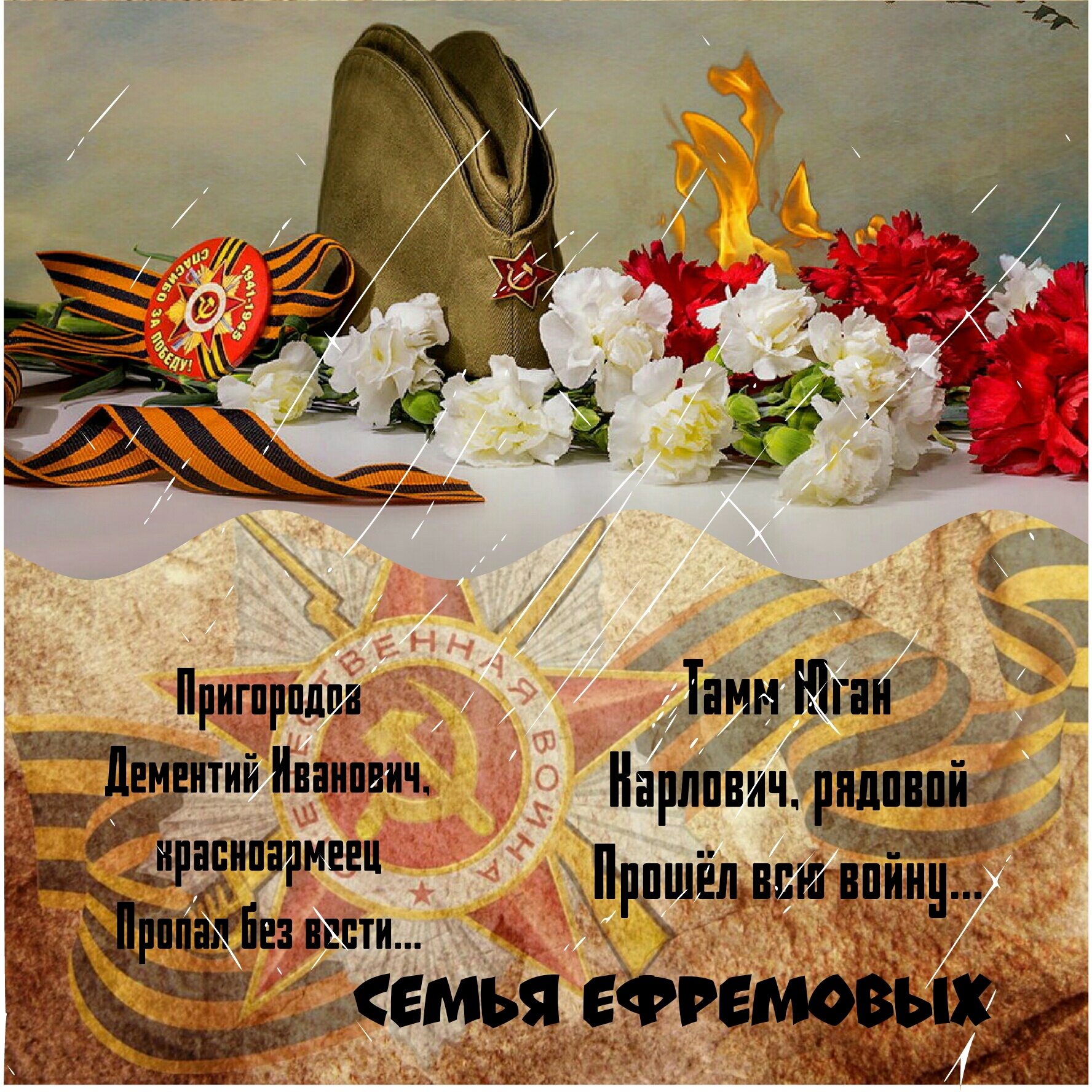 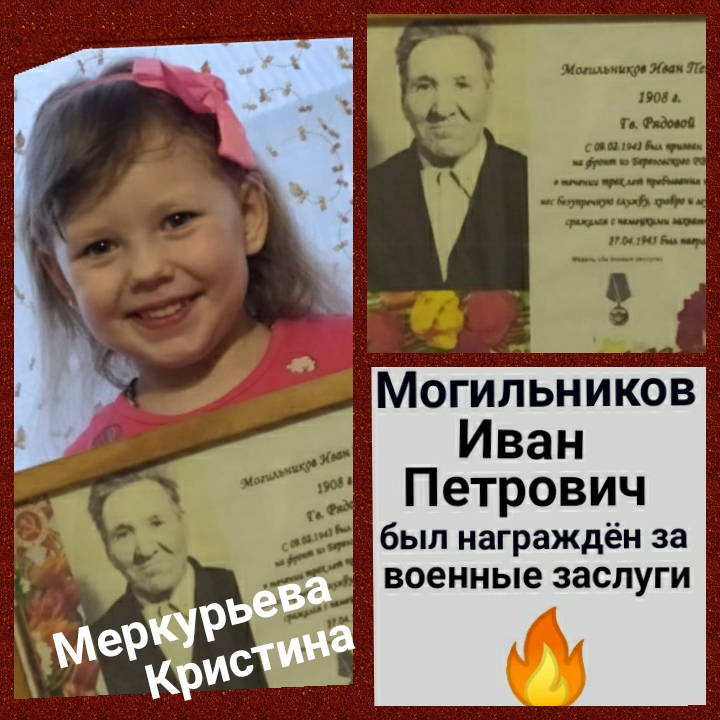 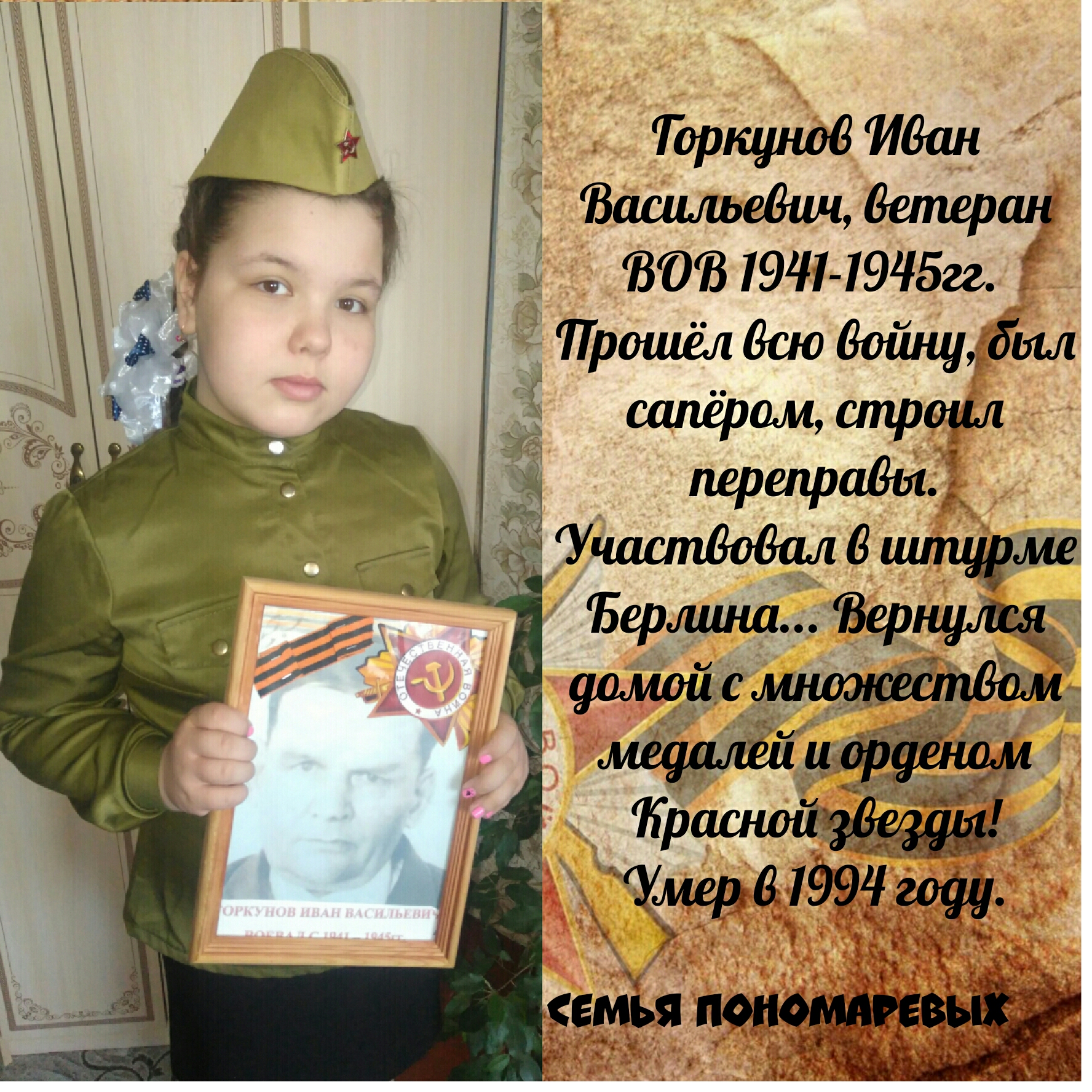 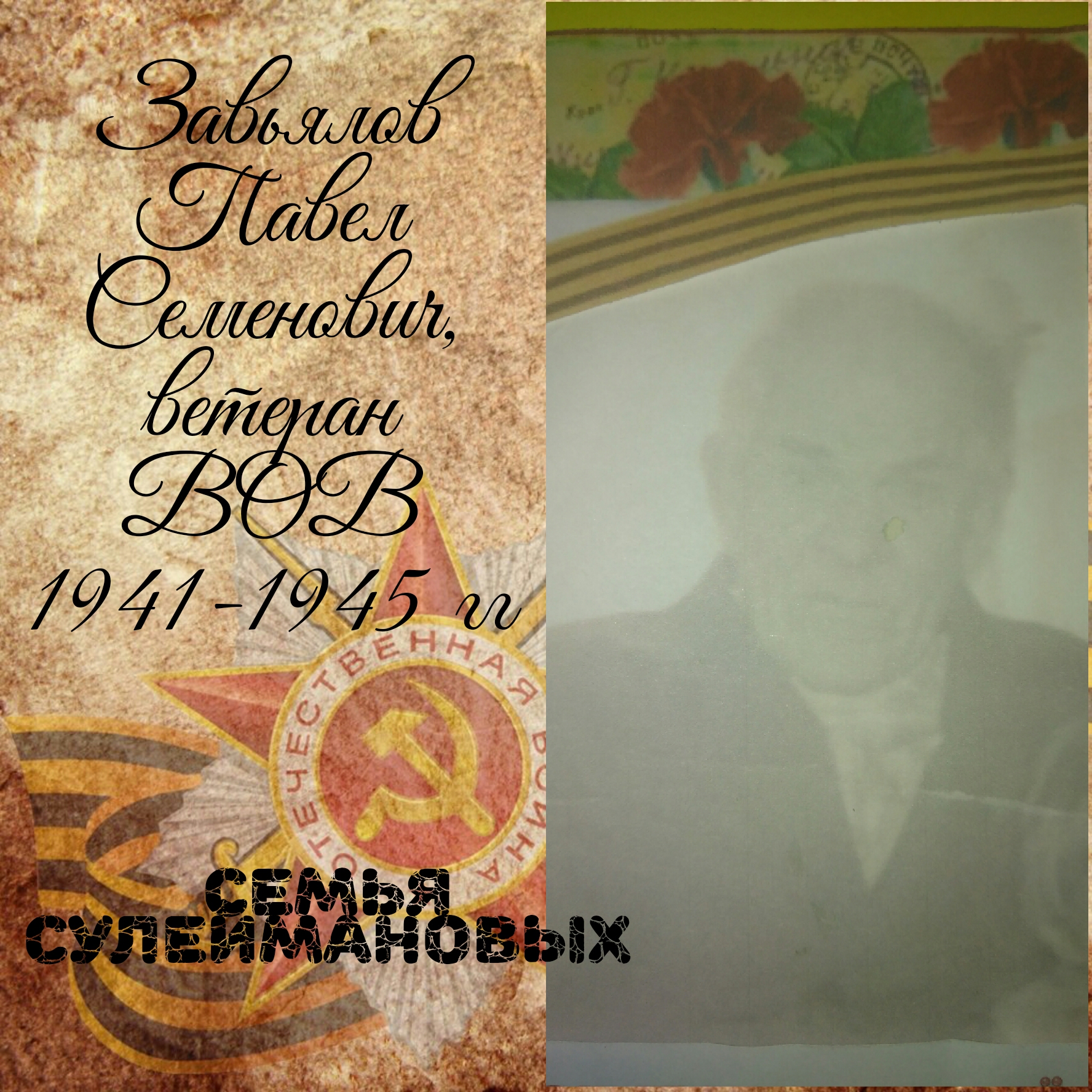 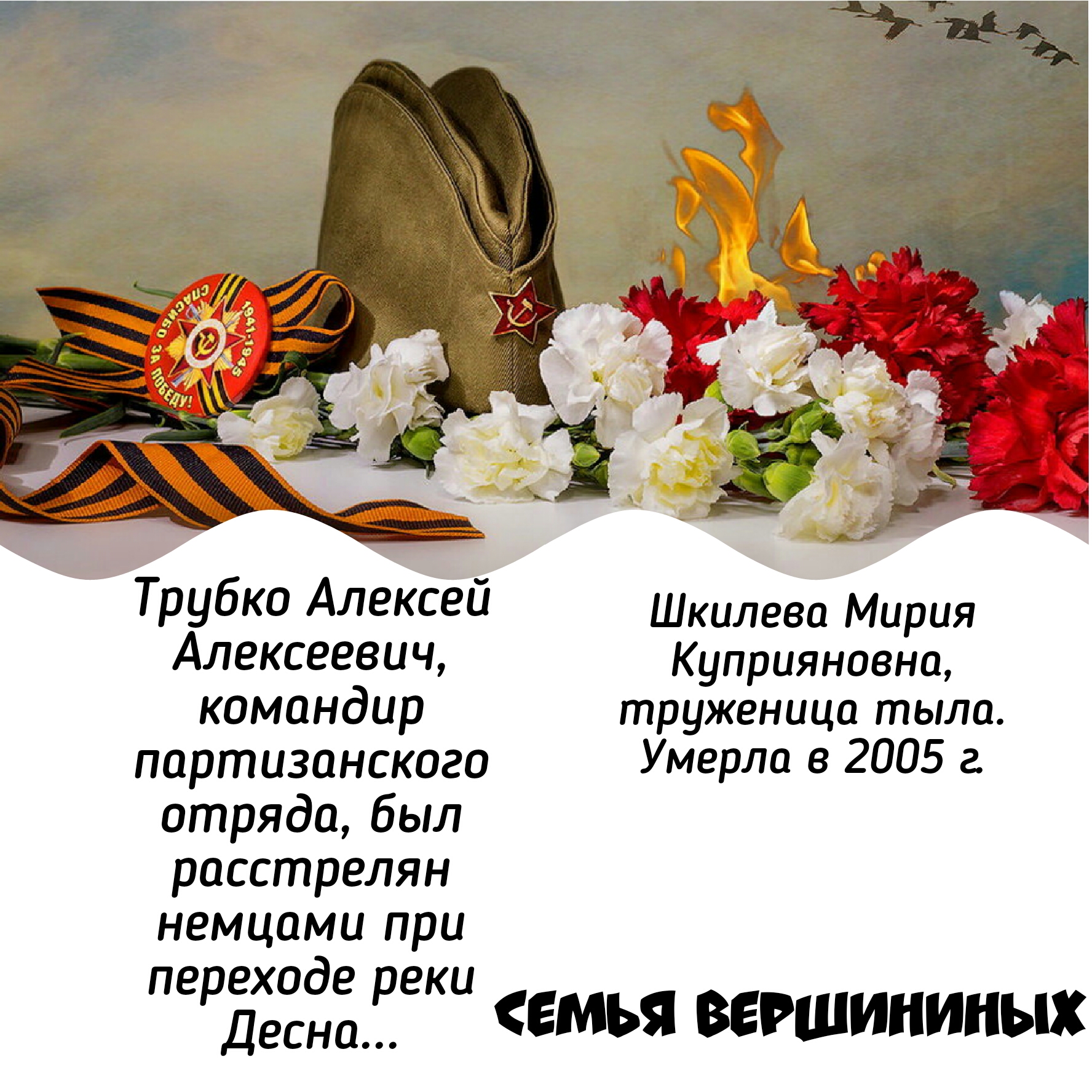 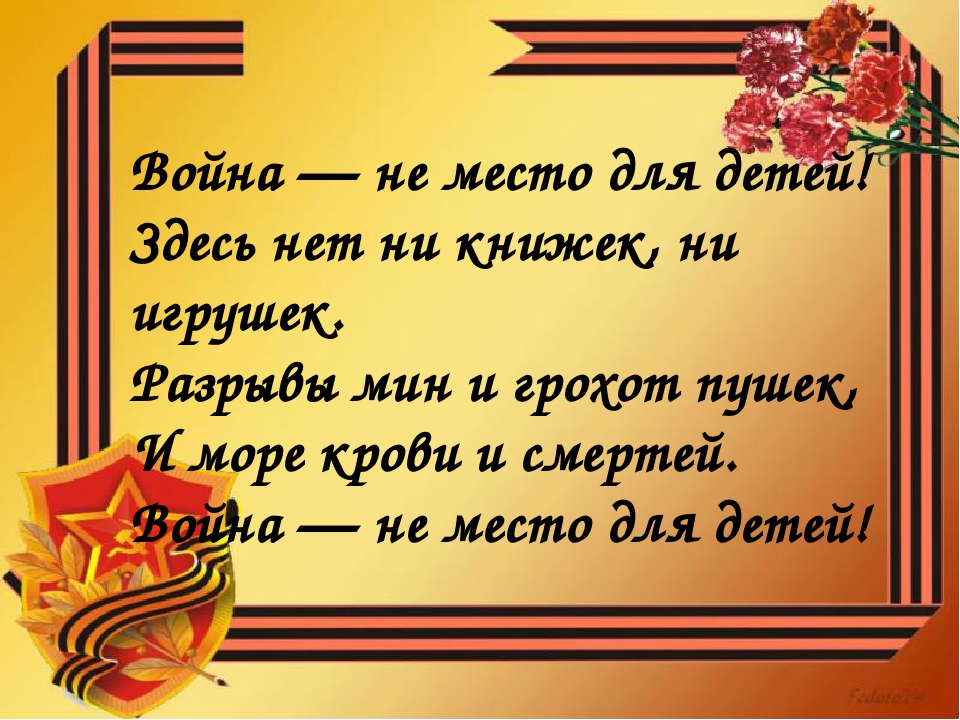 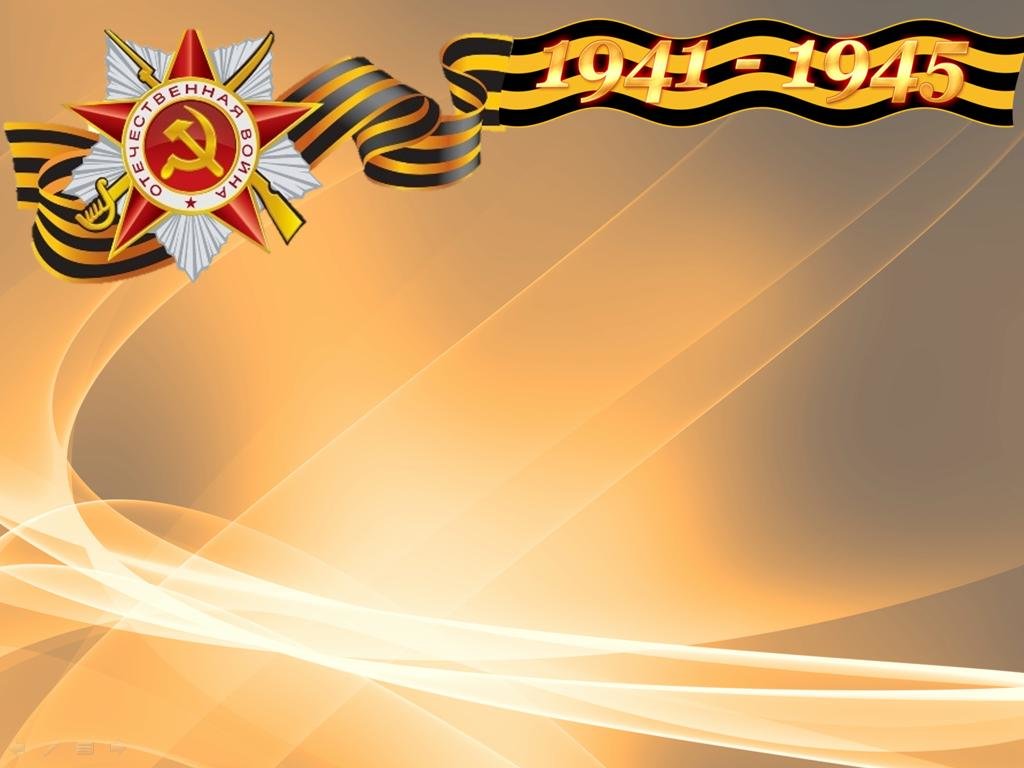 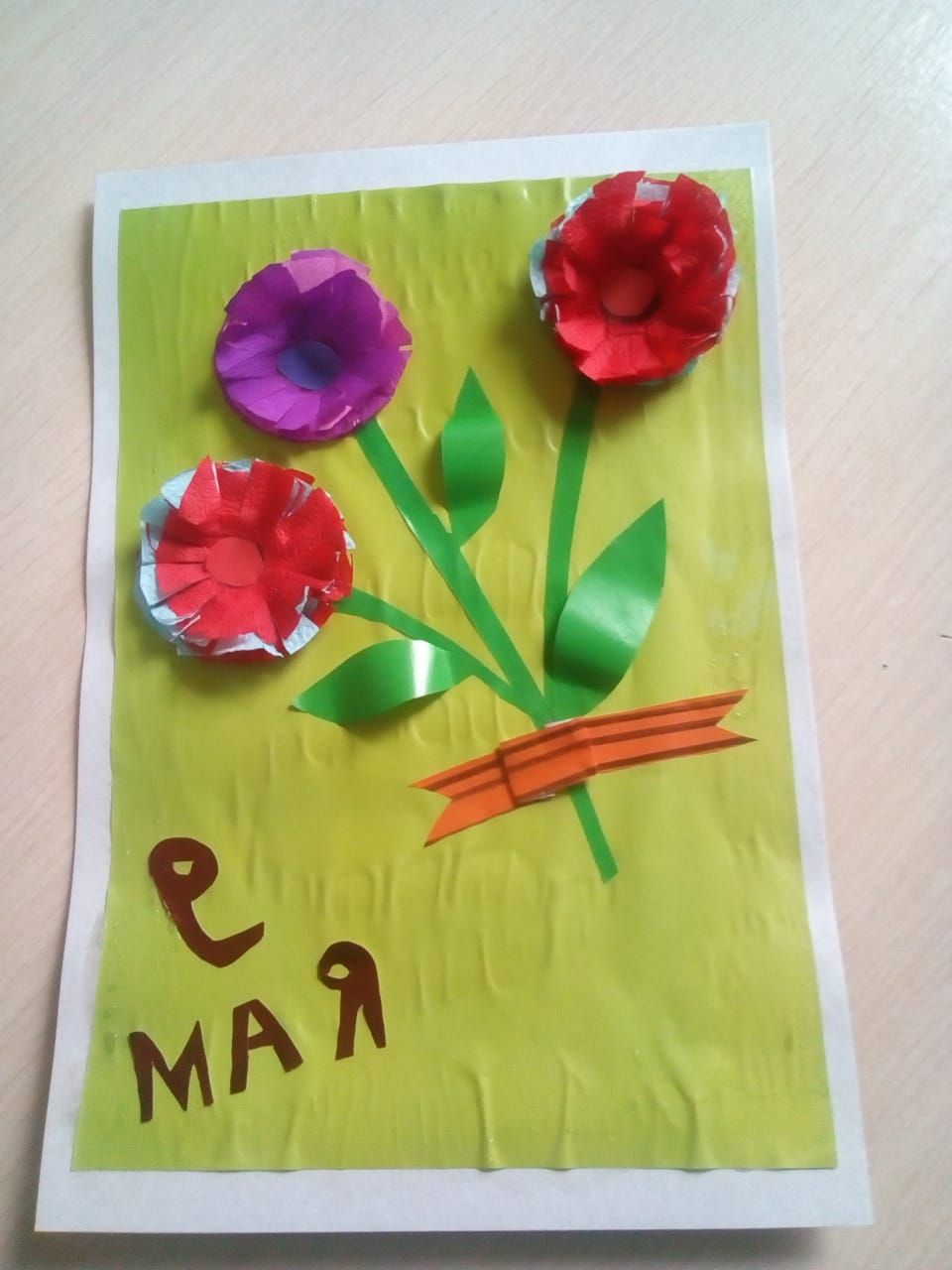 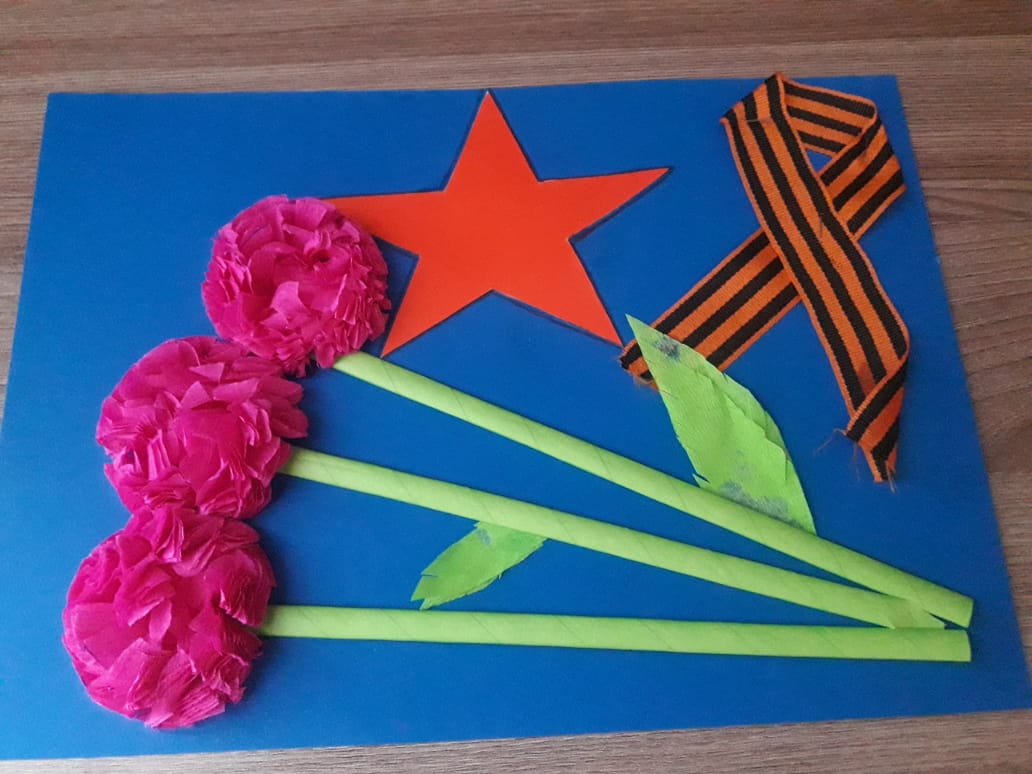 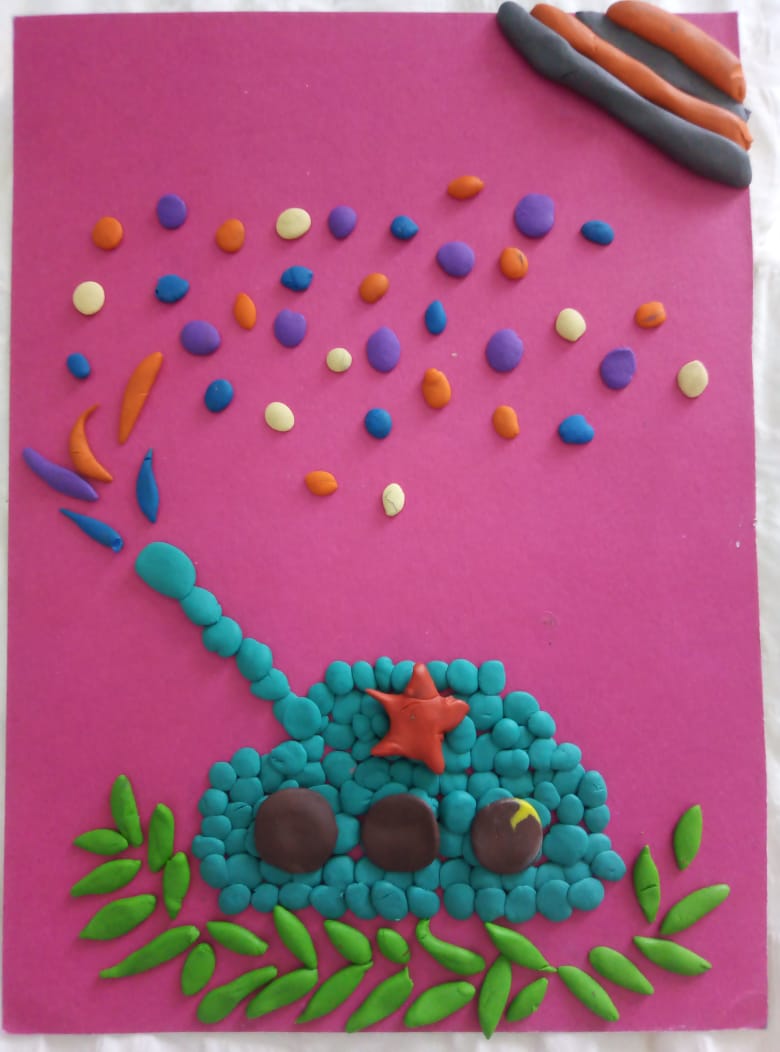 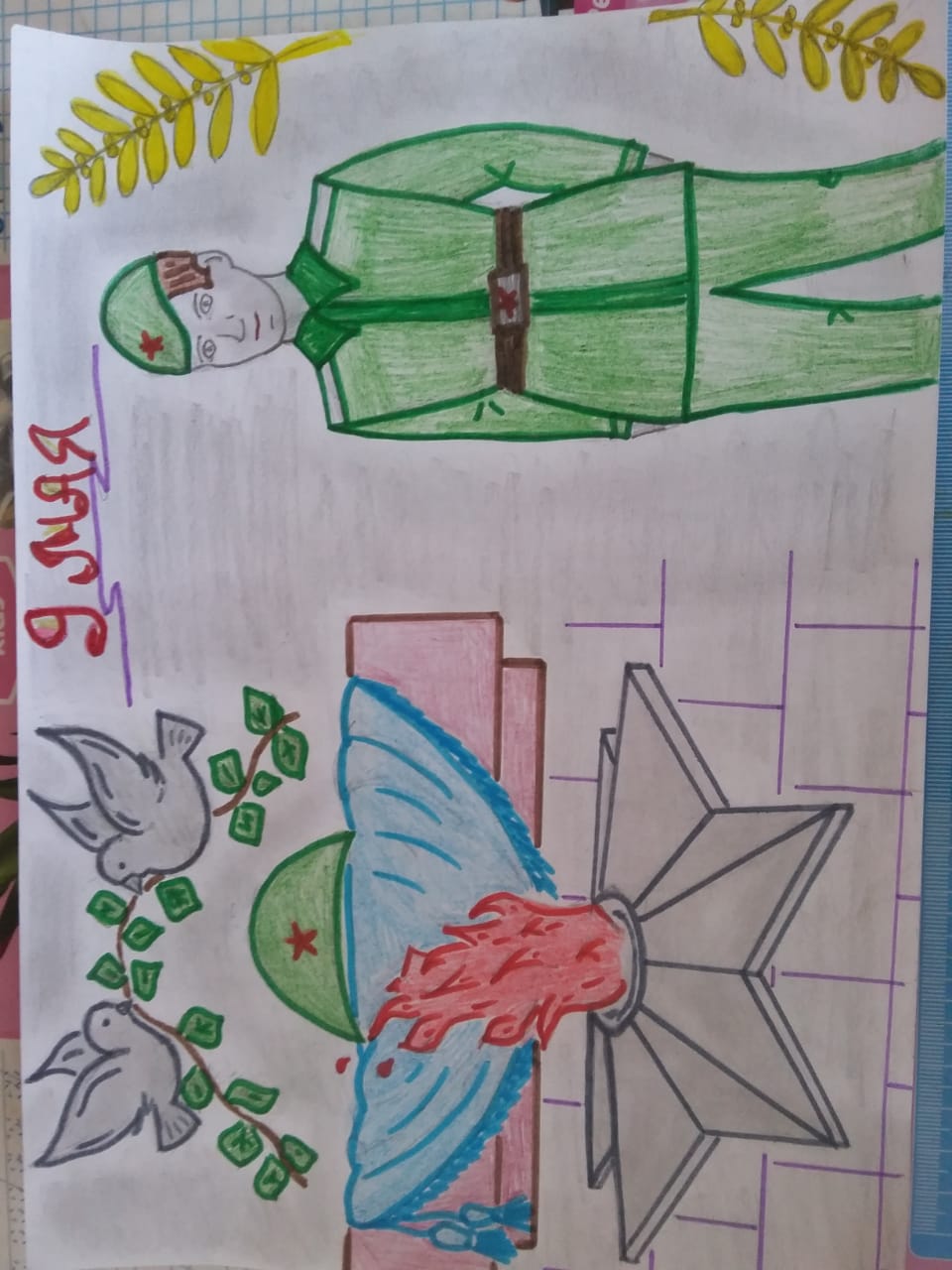 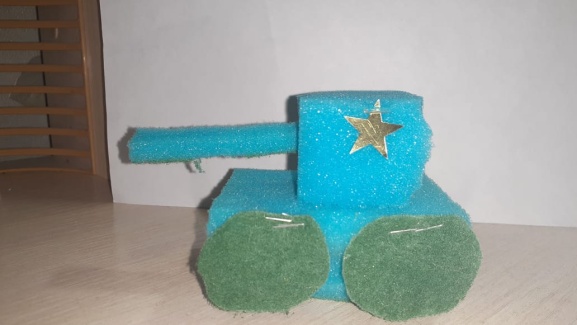 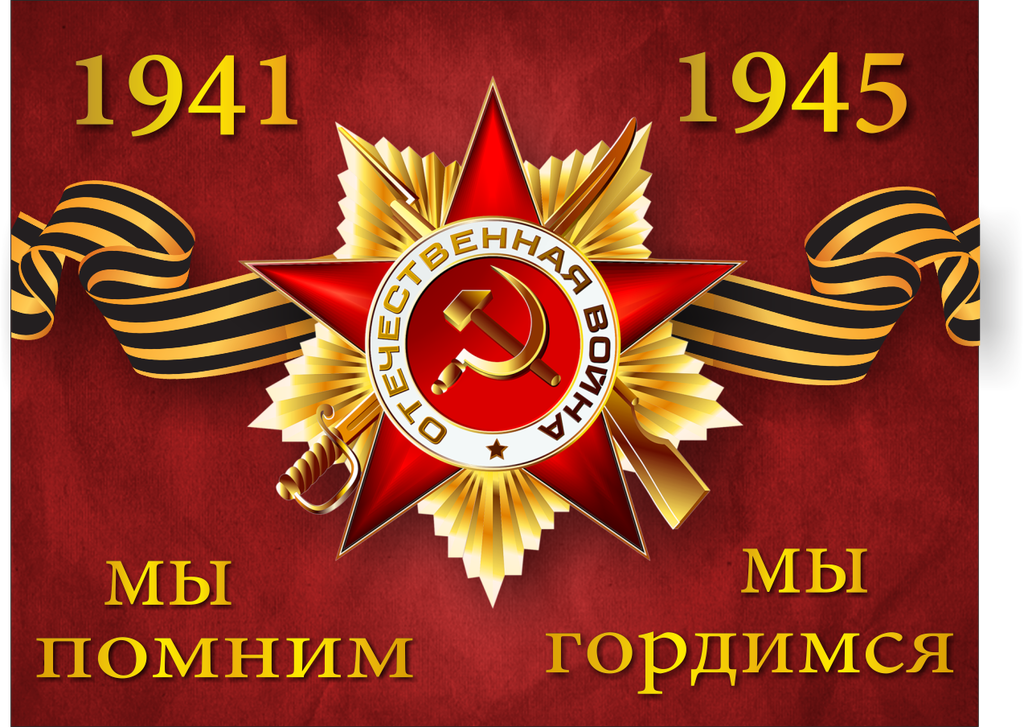 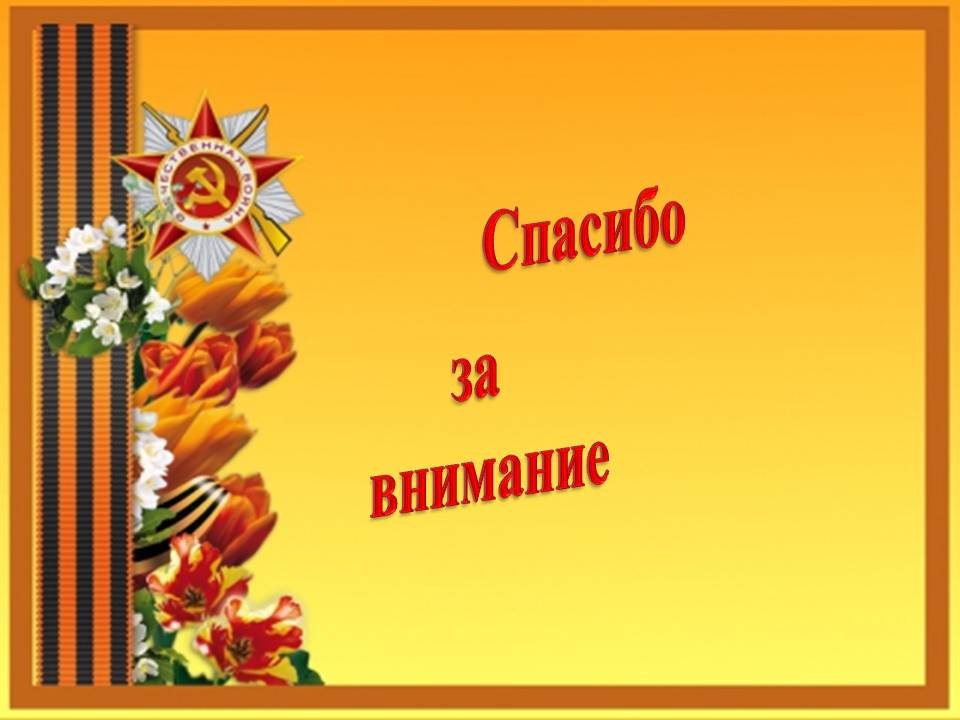